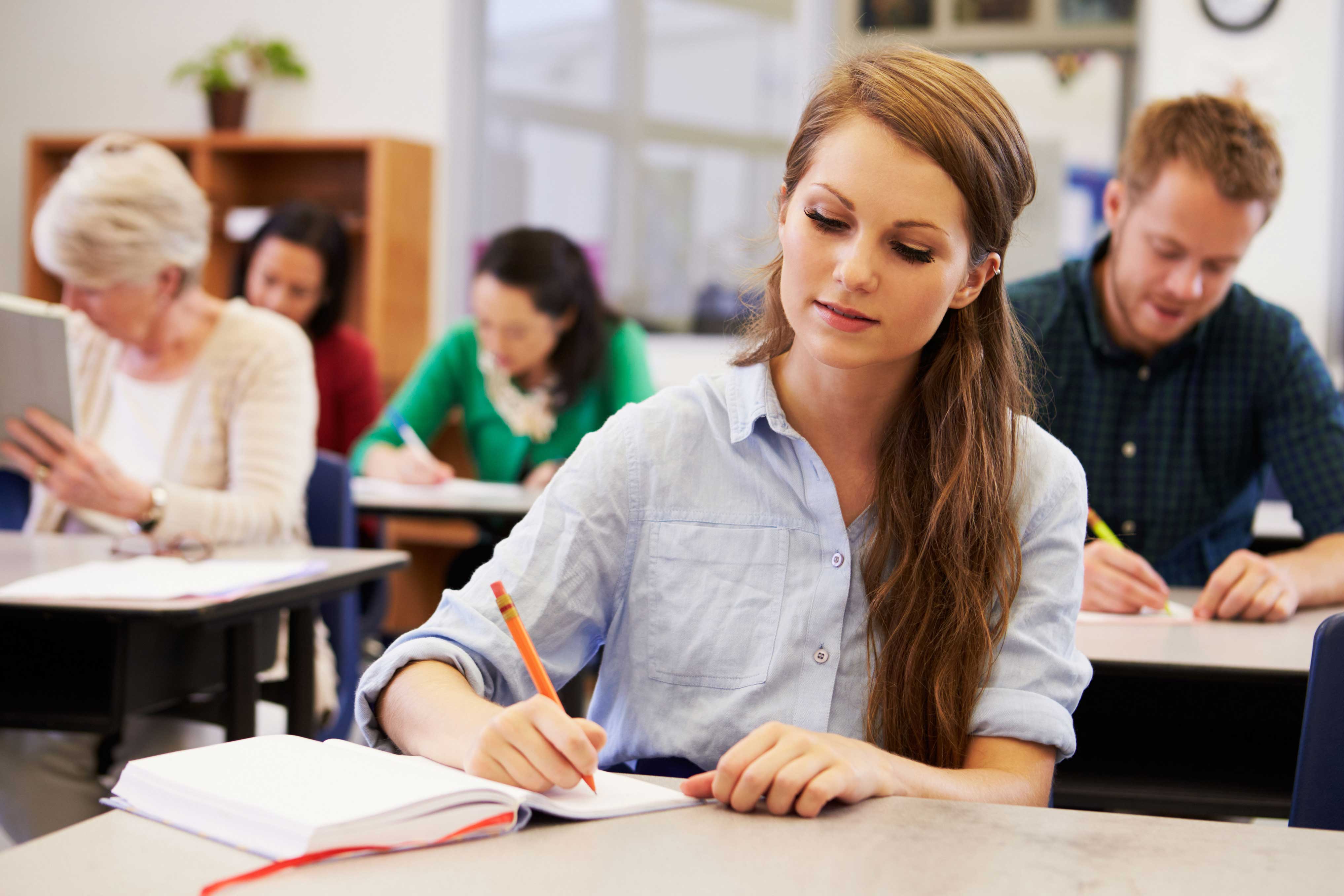 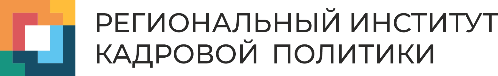 ОБНОВЛЕНИЕ МЕХАНИЗМА 
ЗАПИСИ СЛУШАТЕЛЕЙ НА КУРСЫ 
РЕГИОНАЛЬНОГО ИНСТИТУТА КАДРОВОЙ ПОЛИТИКИ 
МОДУЛЬ «ЛИЧНЫЙ КАБИНЕТ»
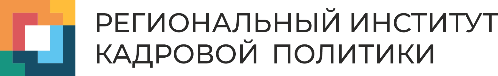 Цифровая платформа РИКП – набор информационных модулей (систем, сервисов, баз данных), предназначенных для организационно-методического обеспечения реализации дополнительных профессиональных программ
“
“
“
“
МОДУЛЬ 3

ЦИФРОВОЙ ПРОФИЛЬ
МОДУЛЬ 4

РЕЗУЛЬТАТЫ ОБУЧЕНИЯ
МОДУЛЬ 1

ОБРАЗОВАТЕЛЬНЫЕ 
ПРОГРАММЫ
МОДУЛЬ 2

ЛИЧНЫЙ КАБИНЕТ
ЗАПИСЬ НА КУРС
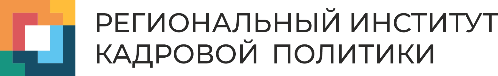 АРХИТЕКТУРА ЦИФРОВОЙ ПЛАТФОРМЫ
МОДУЛЬ «ОБРАЗОВАТЕЛЬНЫЕ ПРОГРАММЫ»
Обеспечить доступность информации о содержании и организационно-педагогических условиях реализации образовательных программ
Организовать селективный отбор при поступлении на обучение
Автоматизировать прием слушателей на обучение
Сформировать рекомендации по повышению квалификации
МОДУЛЬ «ЛИЧНЫЙ КАБИНЕТ»
Подготовка базы данных слушателей Института
Организация электронного документооборота при поступлении слушателей на курсе
МОДУЛЬ «РЕЗУЛЬТАТЫ ОБУЧЕНИЯ»
Организовать обмен опытом между слушателями курсов через публикацию разработанных материалов в тематических разделах
Обеспечить руководителям ОО возможность контроля процесса обучения подчиненных
МОДУЛЬ «ЦИФРОВОЙ ПРОФИЛЬ»
Сформировать цифровой профессиональный профиль слушателя
Организовать мониторинг профессионального развития педагогических работников ПОО
Сформировать рекомендации карьерного развития, в т.ч. рекомендации по участию в семинарах, конференциях, курсах
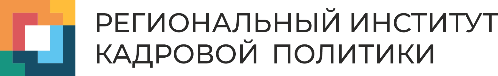 Модуль «Личный кабинет»
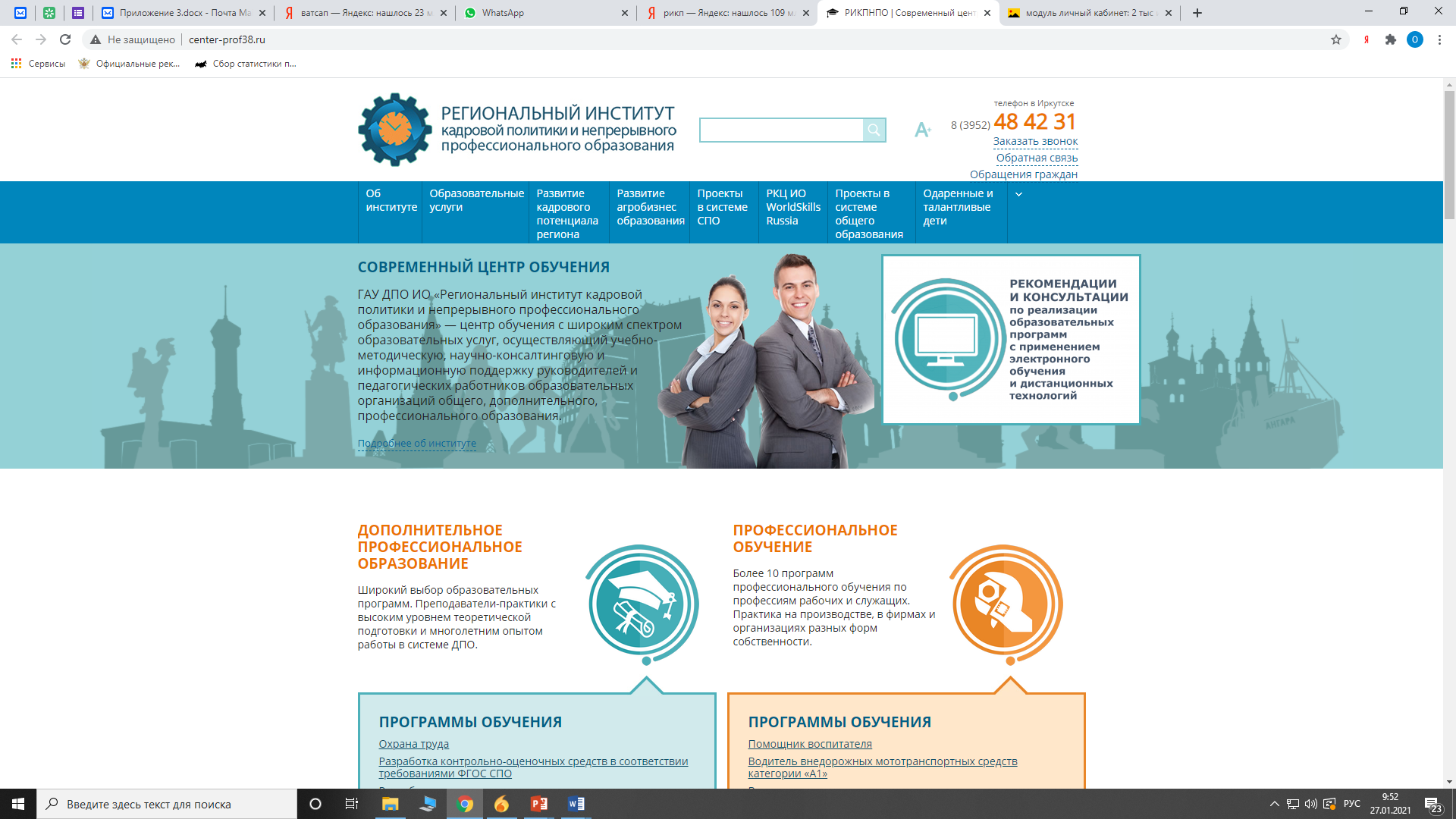 1
2
3
ПРИКАЗ 
Об определении ответственного 
за организацию ДПО  педагогических  работников
ЛОГИН И ПАРОЛЬ 
от Личного кабинета ПОО
и инструкция 
ответственного
ЗАДАЧИ МОДУЛЯ 
Формирование 
базы данных слушателей 
по каждой ПОО и организация 
электронного документооборота 
при поступлении слушателей
на курсы
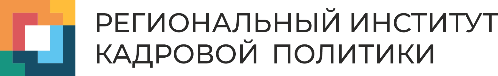 Модуль «Личный кабинет»
Функционал ответственного:
Вносить информацию в личный кабинет
 
Поддерживать в актуальном состоянии

Комплектовать заявки от ПОО на участие в курсах РИКП

Информировать коллектив ПОО об образовательных мероприятиях РИКП
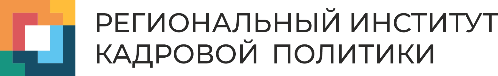 Работа в модуле «Личный кабинет»
Ответственный от ПОО заносит информацию в 2 раздела:
1. Данные ПОО
ведомство
адрес организации
телефон организации
e-mail организации
общее количество сотрудников 
количество руководителей и заместителей
количество методистов
количество педагогических работников
количество иных работников 
реквизиты организации
контактные данные ответственного специалиста от ПОО за повышение квалификации
2. Карточки сотрудников ПОО
личные данные
образование 
трудовая деятельность
курсы ДПО
Задача ответственного - занести всю информацию в эти разделы и поддерживать её в актуальном состоянии. При изменении информации делать корректировки в разделах
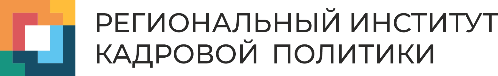 “
Результаты
Комплектование заявок от профессиональной образовательной организации на участие в курсах, реализуемых Региональным институтом кадровой политики

Участие в контроле посещаемости слушателей курсов и результатов обучения по дополнительным профессиональным программам
Сроки
Тестирование и апробация модуля «Личный кабинет» до 5 февраля
Заполнение модуля ответственными с 8 февраля по 22 февраля
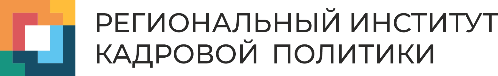 Ключевые принципы построения процессов на цифровой платформе РИКП
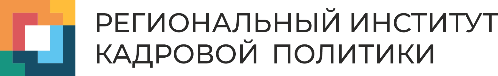 ИТОГ
01
Назначение ответственного от ПОО за организацию повышения квалификации педагогических работников
Направление скан-копии приказа о назначении ответственного на почту РИКП prof-obr@rikp38.ru, создание реестра ответственных
02
Инструктаж ответственных от ПОО, регистрация ответственных в личном кабинете на Цифровой платформе РИКП
03
Заполнение информации ответственными в личном кабинете
04